High-speed Communications using Multimode Fibres
Joseph John 
Professor, Dept of Electrical Engg.,
IIT Bombay
Overview
Brief introduction to Optical Fibre communication
Single mode fibre (SMF) based FO links
Multimode fibre (MMF) based FO links
Short haul, high speed applications
Modern trends in MMF based communications
Glass optical fibres (GOF)
Plastic optical fibres (POF)
2
Introduction: Major milestones in Electrical Communication
1838 – Samuel F.B. Morse invented Telegraphy
1866 – first transatlantic telegraph cable
1876 – Alexander Graham Bell invented 			Telephone
1905 – Triode based Electronic amplifier
1940 – first coaxial-cable system (3 MHz – 			3,000 voice channels or ONE 			television channel)
1948 – first microwave system (4 GHz)
1975 – the most advanced coaxial system with a 		bit rate of 274 Mb/s
3
Communication Systems of the 20th Century
Wire – Telegraphy (2 wires for telegraph 		transmission – simplex & duplex)
Wire – Telephony (2 wires for telephone 			transmission of 1 channel)
Carrier telephony (long-distance telephony 		for multiple channels – 4,8,16)
Coaxial cable systems (for 32 channel PCM systems – 32x64kb/s = 2.048 Mb/s)
4
Problems of Electrical Communication systems
Affected by EMI
Low bandwidth (4 kHz – telephone, 
		100-500 MHz per km – coaxial cable )
High attenuation (20 dB/km – typically)
High system cost 
due to too many repeaters for a given Bandwidth/ data rate
Eg. 32 channel (2.048 Mbps) PCM link required one repeater every 2 km
Prone to tapping
Bulky
5
History of Optical Fibre Communications
1966 – suggestion to use optical fiber (Kao & 		Hockham) 
1970 – Corning Glass optical fiber with 20 dB/km 		near 1 μm
1970 - Semiconductor Laser with CW operation 		at room temp.
1980 onwards – wide spread use of Optical 			Fiber Communication using SMF and MMF 
1990 – used Optical amplification (for increased repeater spacing) and Wavelength-division multiplexing (WDM) for increased data rate.
Resulted in a data rate of 10 Tb/s by 2001.
6
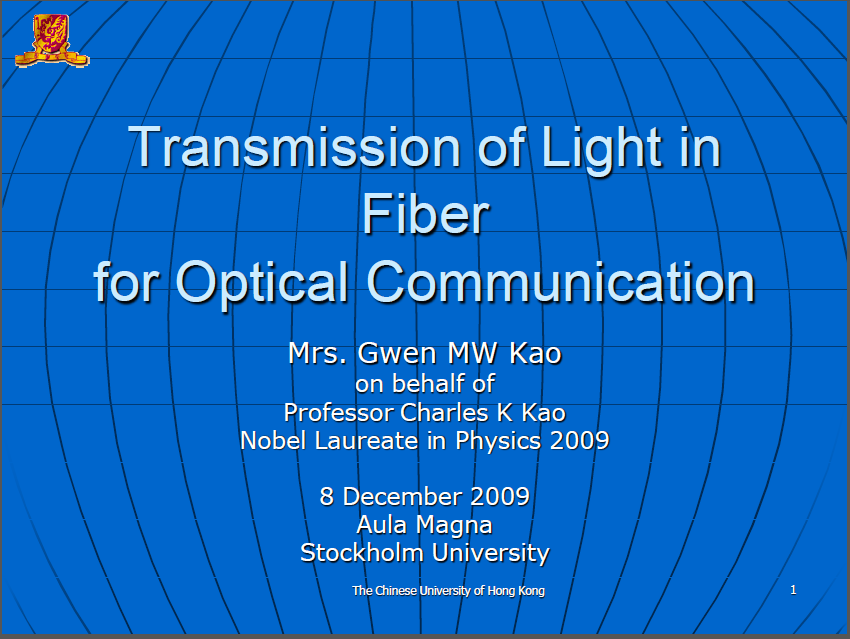 Source: Nobel Lecture, 2009, CK Kao, “Transmission of Light in Fiber for Optical Communication”
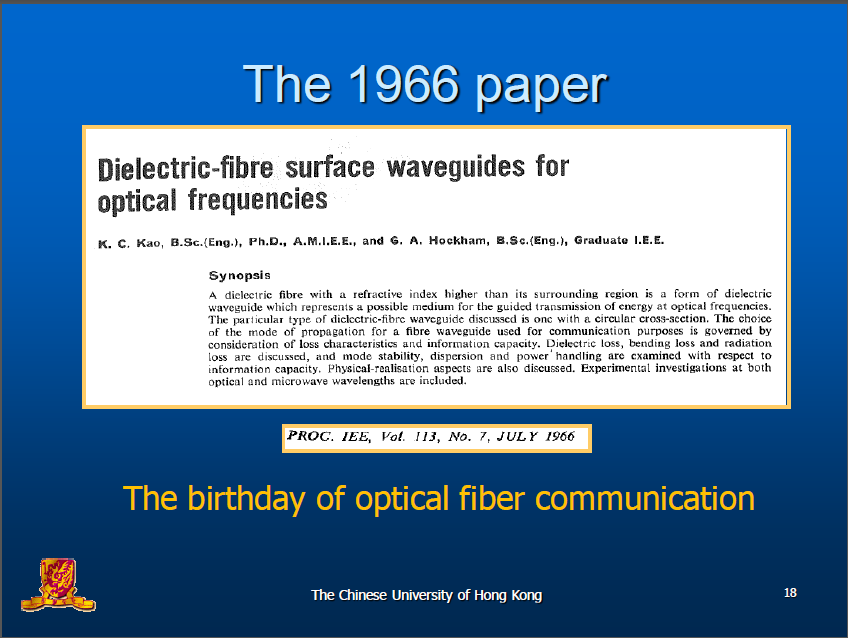 Source: Nobel Lecture, 2009, CK Kao, “Transmission of Light in Fiber for Optical Communication”
Advantages of Optical Fiber Communication (Fiber Optics)
Very high bandwidth (10 - 500 GHz, typ.)
Very low attenuation (lowest 0.16 dB/km)
Immune to EMI
Data security (almost impossible to tap information)
Lower system cost (fewer repeaters due to low attenuation of fibers)
Small size and low weight
Very low Bit Error Rate ( < 10-10 typically)
Basics of Optical Fibre Communication
An Optical Fiber Communication System consists of
Transmitter 
Optical source (LED or Laser diode) + driver circuit
Optical Fibre
Single mode fibre, or
Multimode fibre
Receiver 
Photodetector PIN or APD + receiver circuit
A Modern Optical Communication System for Telecom with WDM and Optical Amplifiers
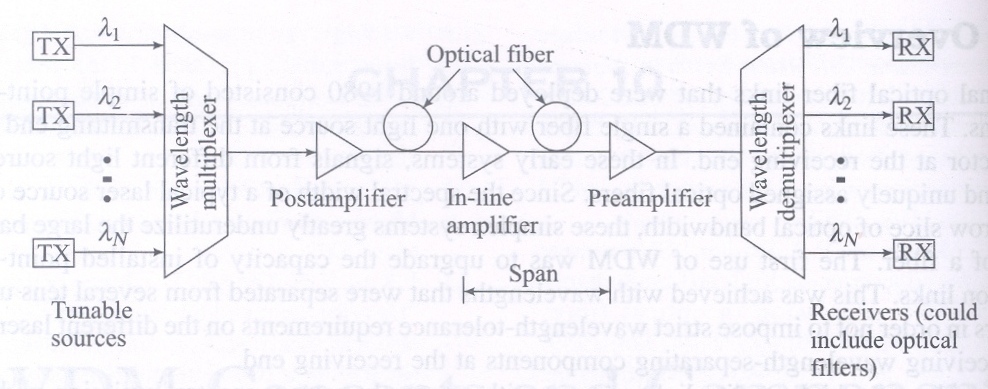 Source: Gerd Keiser, Optical Fiber Communications, 4th ed.,  McGraw-Hill, 2008: Chapter 10.
Transmission windows and bandwidths
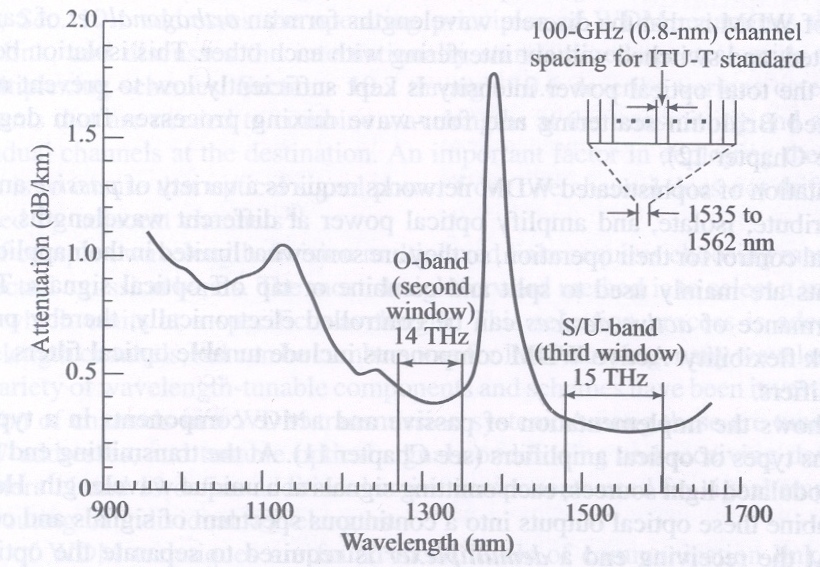 Transmission-bandwidths in the O (1300nm)- and C(1550nm)-bands
Source: Gerd Keiser, Optical Fiber Communications, 4th ed.,  McGraw-Hill, 2008: Chapter 10.
Source: Nobel Lecture, 2009, CK Kao, “Transmission of Light in Fiber for Optical Communication”
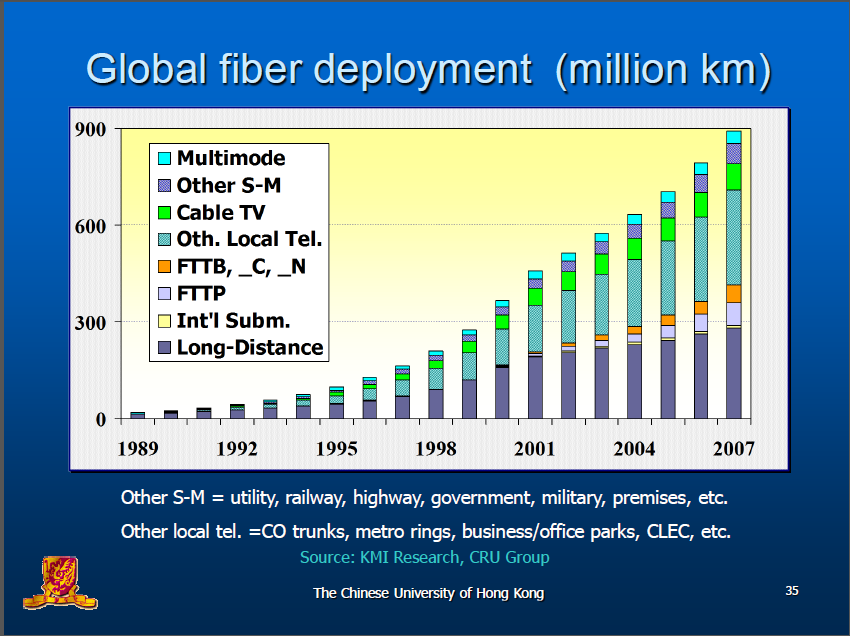 Source: Nobel Lecture, 2009, CK Kao, “Transmission of Light in Fiber for Optical Communication”
Fibre Optics
Telecom applications
Primarily SMFs
Networking applications
Mostly SMFs (FTTH)
Fibre optic Sensing
SMF and MMF
Medical applications
Mostly MMF, or bundle fibres (light pipes
Industrial applications
Mostly MMF
15
SMF vs MMF
Single mode fibres – today’s work horse for long haul telecom as well as optical networks
Multimode fibres – not widely used for communications as single mode fibres. any advantages?
16
Capacity of Today’s SMF Links
Typically for one SMF 
40 Gb/s x (20 to 40) wavelengths  - DWDM
Repeater spacing, 200 km (with EDFA)
Could be up to 1000 km with Raman amplifiers
One SMF cable can have 
24 to 144 SMFs
Most of the SMFs in a cable are left un used as spare
A major revolution waiting to happen to tap the huge unused bandwidth already available 
Optical networks – FTTH services yet to become widespread, esp in our country
17
Why MMF?
Easy to use and couple light
Large alignment tolerances ( typically a few µm) compared to SMF (sub µm)
Cost effective (cheaper tools, and connectors)

Lot of interest today for short-haul communications
18
Fibre types – how do they differ?
Source: P.Polishuk, “Plastic Optical Fibers Branch Out”, IEEE Commn. Mag., Sep.2006, pp. 140-148.
19
MMF Types
Glass Optical Fibres (Graded-index)
50/125 µm, 62.5/125 µm, 100/140 µm
Plastic Optical Fibres
PMMA or PF
Step index or Graded index
A variety of dimensions
20
MMF – Glass (GOF)
Very extensively used for short haul (up to 10 km) high data rate (up to 10 Gb/s) links
The preferred choice for LAN applications (1300nm, 62.5/125 µm GI MMF)
Many other MMF experiments have been reported with much higher data rates
21
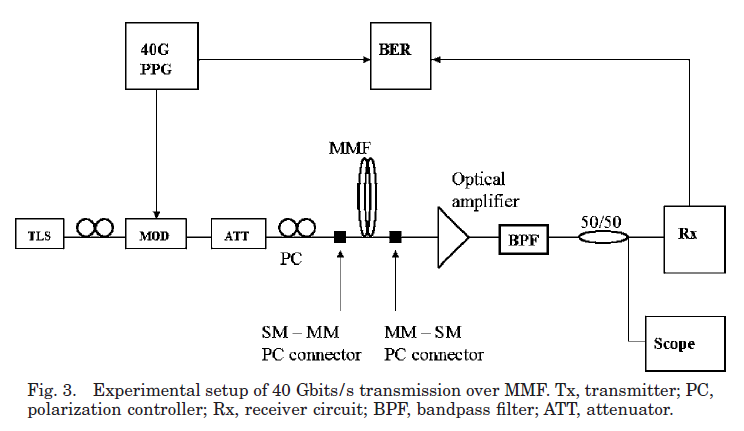 2007:  40 Gb/s, 3.4 km, BL product of 136 Gb/s km
Scott S-H. Yam1, and Frank Achten, Toward 100 Gbits/s Ethernet with broad wavelength window multimode fiber, J.Opt.Netw., Vol. 6, No. 5, pp.527-534, May 2007.
22
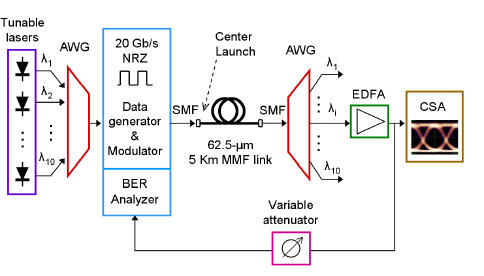 2008:   10x 20 Gb/s, 62.5/125 μm silica MMF, WDM using 10 DFB lasers.
I. Gasulla, J. Capmany, 1 Tb/s·km WDM Transmission over Multimode Fibre Link, ECOC, 2008, Paper Tu.3.E.5.
23
Use of MMFs with different bandwidth grades for 10 Gb/s
OM1 grade fiber
62.5/125 µm; called legacy or original fiber that was designed for use with LEDs (larger core dia); typically up to 100 Mb/s
OM2 grade fiber
50/125 µm; improved bandwidth over OM1; used for 1Gb/s (750m) or 10 Gb/s (82m)
OM3 grade fiber
50/125 µm; higher bandwidth than OM2; can support 10Gb/s up to 300m; used with VCSELs
OM4 grade fiber
50/125 µm; bandwidth much higher than OM3; can be used for both 1 Gb/s and 10 Gb/s  with 850 nm VCSELs for distances up to 550 m; suitable for future 40 and 100 Gb/s
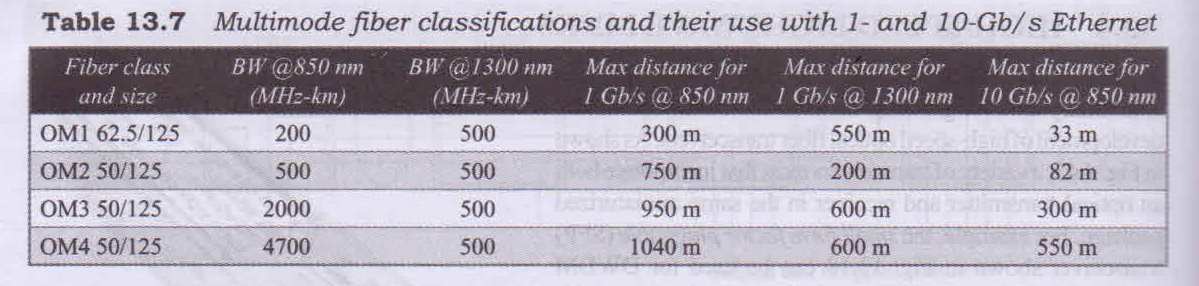 Source: Gerd Keiser, Optical Fiber Communications, 5e, Chap 13, McGraw Hill, New Delhi
MMF – Plastic (POF)
Emerging as a lower-cost alternative to glass fiber or copper at medium distances and bit rates of 10 Gb/s.
Manufacturers form POFs out of plastic  materials such as polystyrene, polycarbonates, and polymethyl methacrylate (PMMA).
These materials have transmission windows in the visible range (520–780 nm).
The loss of light transmitted at these wavelengths is high, ranging from 150 dB/km for PMMA to 1000 dB/km for polystyrene and polycarbonates.
26
POF
Glass fibres have losses 
of 0.2 dB/km for a single-mode fiber and 
less than 3 dB/km for multimode fibers.
Used extensively for long length applications
Plastic fibers have been relegated to short-distance applications, typically of a few hundred meters or less
27
Typical POF Applications
Data applications
Industrial control
automobiles, 
Home networks
Short data links
Non-data applications
sensors for detecting high energy particles
Signs
illumination, 
Today, the surge in POF production  and use stems from its use in data transmission.
28
Advantages of POF (over Glass Fibre or Copper Wire)
Simpler and less expensive components.
Lighter weight.
Operation in the visible spectrum.
Greater flexibility, and resilience to bending, shock, and vibration.
Immunity to electromagnetic interference (EMI).
Ease in handling and connecting (POF diameters are 1 mm compared with 8–100 μm for glass).
Use of simple and inexpensive test equipment.
Greater safety than glass fibers or fiber slivers;
glass requires a laser light source
Transceivers require less power than copper transceivers.
29
Disadvantages
High loss during transmission
Bandwidths lower than SMFs
A small number of providers of total systems 
A lack of standards 
A lack of awareness among users of how to install and design with POFs
Limited production,  and Small number of systems and suppliers
Applications research is incomplete
Incomplete certification programs from POF installers
Lack of high temperature fibers (125°C)
30
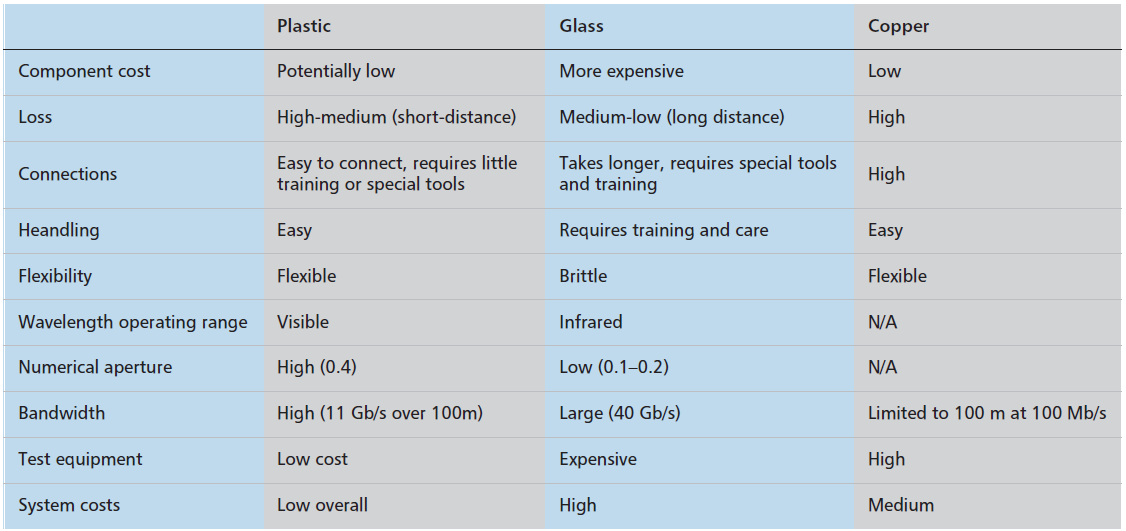 Source: P.Polishuk, “Plastic Optical Fibers Branch Out”, IEEE Commn. Mag., Sep.2006, pp. 140-148.
31
History of POF
POFs using poly methacrylates (PMMA) had their origin in the early 1960s
Losses in the 70s:  1000 dB/km
Late 80s: PMMA fibers to close to the theoretical limit of 150 dB/km at 650 nm.
This was a step index fiber with a bandwidth of 50 Mb/s over 100 m.
1990:  graded index POFs (GI-POFs) using PMMA material (Prof Koike - Keio Univ) 
bandwidth of 3 GHz-km with losses of 150 dB/km at 650 nm.
1995: Graded index  – POFs using perfluorinated polymer 50 dB/km over a range of 650–1300 nm (theoretical limit 10 dB/km)
32
POF Data Link Developments
The first commercially available data link using graded index fiber 
by Fuji Photo Film in 2005. 
30 m DVI link operating at 1 Gb/s using a 780 nm VCSEL
Used PMMA GI-POF
TWO major considerations in any data link
Attenuation (loss spectrum)
Bandwidth (pulse spread or dispersion)
33
Loss Curve for a PMMA Fibre
Three transmission windows 
530, 570, and 650 nm (all in the visible range). 
The window at 650 nm is narrow, and hence could cause problems if a 650-nm source shifted with temperature. 
The windows at 530 and 570 nm are broader, and thus less sensitive to shifts in source wavelength resulting from temperature changes. 
Losses
at 650 nm , 125 dB/km 
at 530 and 570 nm, less than 90 dB/km 
PMMA plastic fiber based data links have lengths less than 100 m.
34
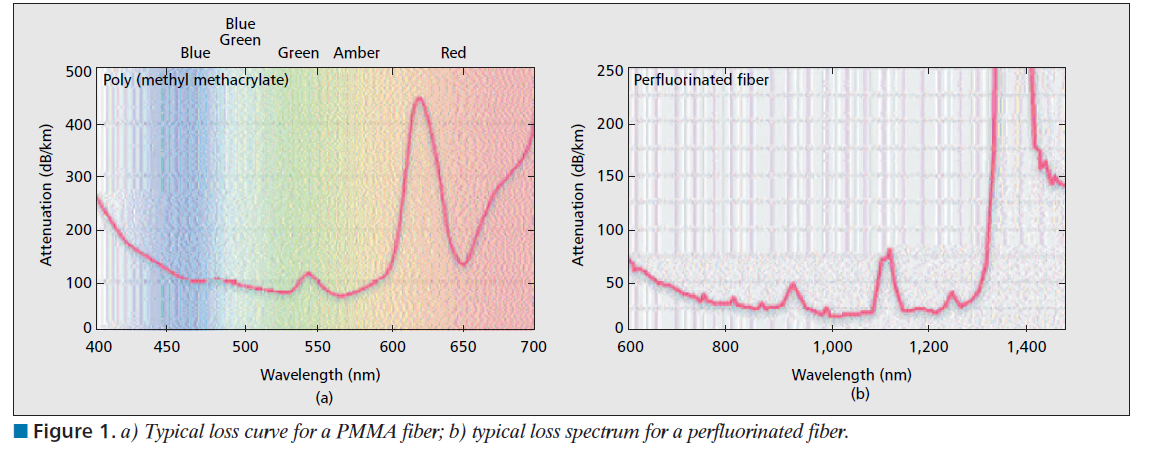 Source: P.Polishuk, “Plastic Optical Fibers Branch Out”, IEEE Commn. Mag., Sep.2006, pp. 140-148.
35
Loss Curve of Perfluorinated (PF)Polymers
PF polymers exhibit greater transmission of light over a wider wavelength range 
Two notable features of PF fibres compared with the loss spectrum of PMMA
its spectrum ranges from 650 to 1300 nm; 
the loss is less than 50 dB/km over this wavelength range. 
This reduction in loss allows fiber links of up to several hundred meters
Perfluorinated fiber overcomes the distance limitation of PMMA, 
Can operate using the less expensive components developed for glass optical fibers at 850–1300 nm
36
Fibre Bandwidth
An optical fiber’s bandwidth can be thought of roughly as the highest number of pulses from a modulated light source that a receiver can detect. 
Light pulses can suffer broadening (modal dispersion) because of the different paths that light rays can take as they move along the fiber.
There are two ways to characterize light transmission in a fiber: 
classical ray tracing, and 
the wave nature of light.
37
Fibre Bandwidth
Containment of light in a fiber results from the reflection of light at the core cladding interface. 
Each ray is considered a mode. 
Fiber bandwidth can be increased by reducing the number of modes or by changing the index of refraction profile.
Reducing the diameter of a fiber allows it to transmit only a few modes, 
a single-mode fiber, has very small core diameter, and has zero modal dispersion, and hence the largest bandwidth.
38
POF Types
Most POFs have a uniform, or step, index of refraction that is the same across the width of the fiber, 
step index fibers have the lowest bandwidth among multimode fibers. 
In a graded index fiber, the index of refraction is highest at the center of the fiber, and thus, its profile has a parabolic shape. 
A graded-index fiber has a medium bandwidth.
Various types of POF can be manufactured with 
step index or graded index cores 
using PMMA or perfluorinated (PF) polymers
39
Light Sources for POF
LEDs
light emitting diodes (LEDs) – edge emitting and surface emitting,
resonant cavity LEDs (RCLEDs),
Laser diodes 
laser diodes,  (Fabry-Perot and Distributed Feedback)
vertical-cavity surface emitting laser diodes (VCSELs).
Source comparison for use with PMMA fibres shown in Table
40
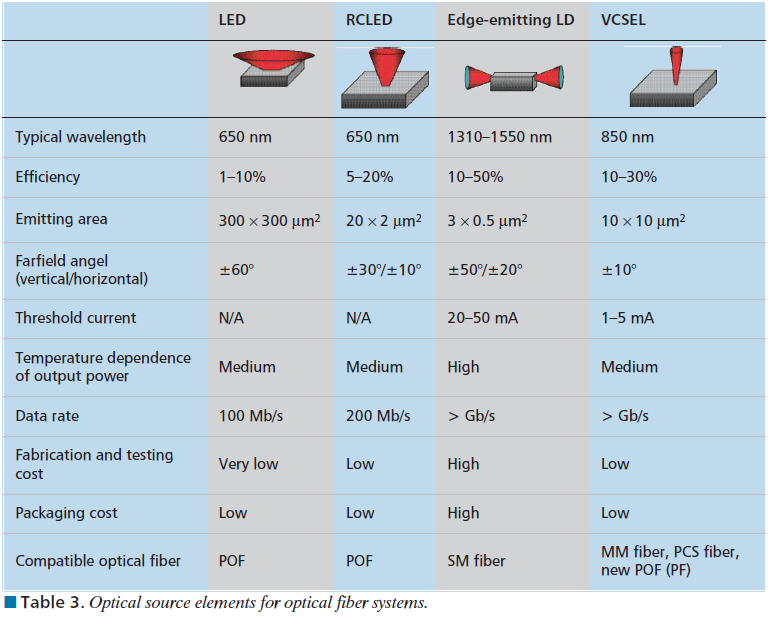 Source: P.Polishuk, “Plastic Optical Fibers Branch Out”, IEEE Commn. Mag., Sep.2006, pp. 140-148.
41
Typical Data rates with PMMA Fibres
The three transmission windows are 530, 570, and 650 nm. 
LEDs, 
can be modulated at speeds of up to 250 Mb/s and 
laser diodes up to 4 Gb/s. 
VCSELs at 650 nm are still in the development stage, 
Resonant cavity sources 
can be modulated at speeds 600 Mb/s to 1.2 Gb/s
42
Typical Data rates with PF Fibres
Wavelength of operation: 650 to 1300 nm, 
Can work with 
the light sources developed for 650 nm POFs and 
the 850 and 1300 nm laser diodes used with glass optical fibers, 
Data rates up to 10 Gb/s.
43
POF over GOF
POFs have larger diameters (~1 mm) than glass fibers (8–100 μm), 
POF  connectors 
less complex,
cost less, and 
less likely to suffer damage than connectors for glass optical fibers.
POF allows larger angular and lateral misalignments
POF connectors can be made from inexpensive plastics rather than the precision- machined stainless steel or ceramics that glass fibers require.
44
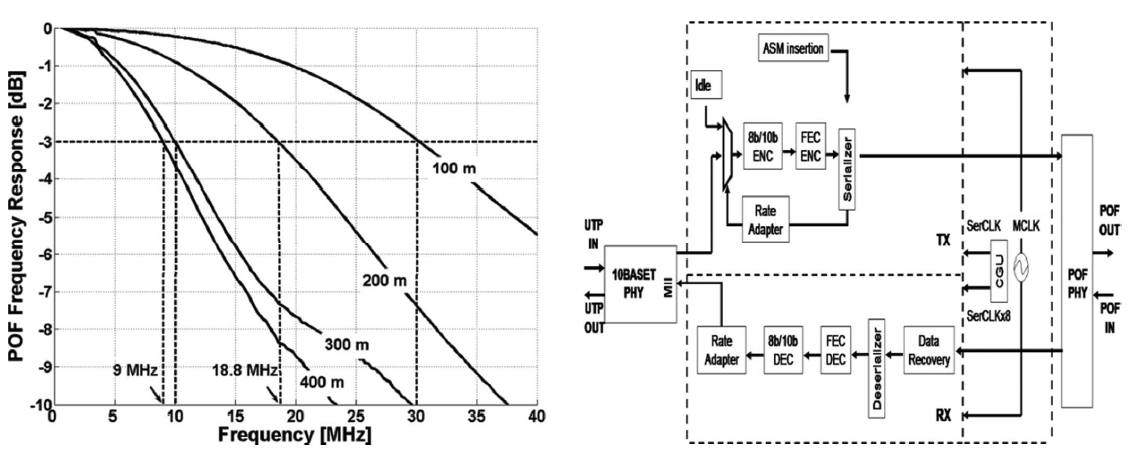 2006: 425 m, 10-Mb/s Ethernet/IEEE 802.3 data over a large-core (1 mm) step-index polymer optical fiber (SI-POF)
Daniel Cárdenas, et al., A Media Converter Prototype for 10-Mb/s Ethernet  Transmission Over 425 m of Large-Core Step-Index Polymer Optical Fiber, J. Lightw. Technol., vol. 24, no. 12, pp. 2923–4951, Dec. 2006.
45
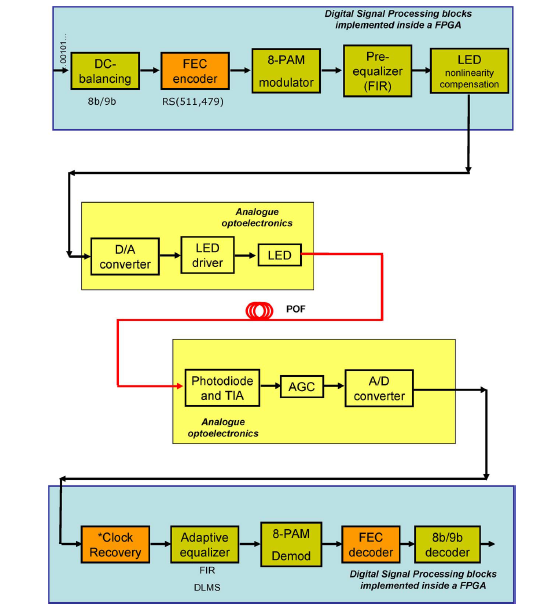 2010: 300 m, 100 Mb/s , 8-PAM, Green 520 nm, 1 mm SI-POF, PIN photodiode

8B-9B Line coding/decoding
FEC Encoder and decoder
8-PAM
Pre-equalizer and adaptive post equalizer
A.Nespola, et al., High-Speed Communications Over Polymer Optical Fibers for In-Building Cabling and Home Networking, IEEE Photonics Journal, Vol.2, No.3, pp.347-358, June 2010.
46
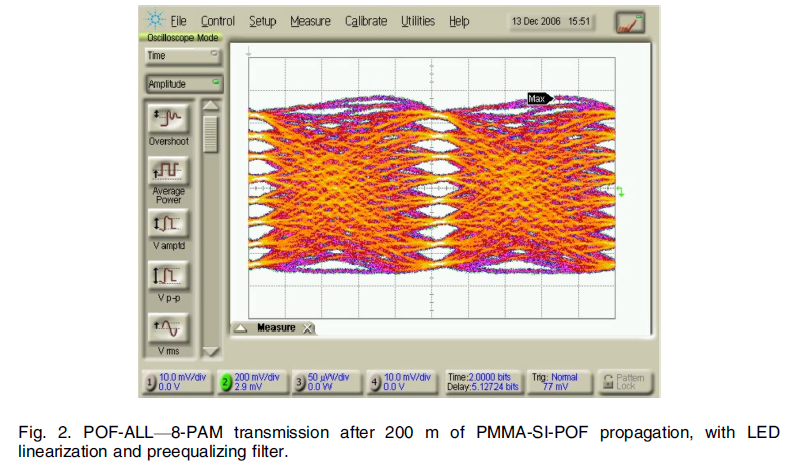 A.Nespola, et al., High-Speed Communications Over Polymer Optical Fibers for In-Building Cabling and Home Networking, IEEE Photonics Journal, Vol.2, No.3, pp.347-358, June 2010.
47
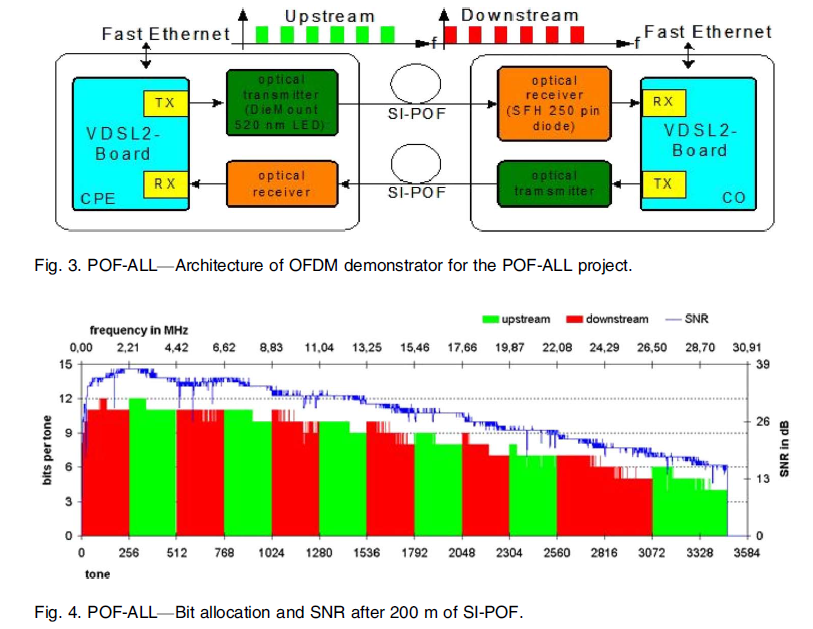 2010: 200m, 200 Mbps, 1 mm SI-POF, PIN photodiode

Discrete Multitone (OFDM) approach
A.Nespola, et al., High-Speed Communications Over Polymer Optical Fibers for In-Building Cabling and Home Networking, IEEE Photonics Journal, Vol.2, No.3, pp.347-358, June 2010.
48
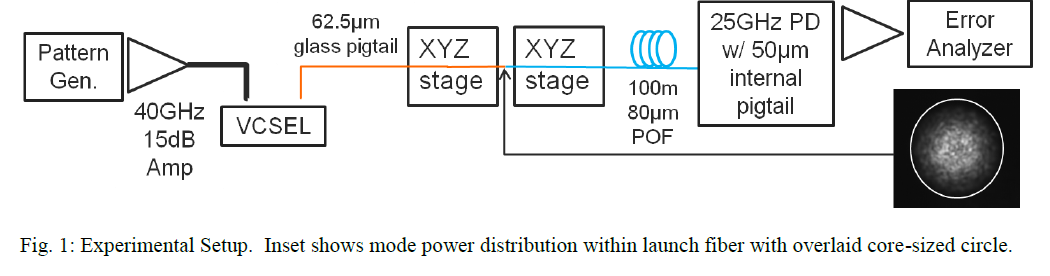 2011: 100m, 25 Gbps, 80 µm GI-POF, 850 nm VCSELPIN photodiode

Directly modulated
Good launch offset tolerance
C. C. Caputo, et al. VCSEL-based 100m 25Gb/s Plastic Optical Fiber Links, OSA/OFC 2011, Paper OWB2.
49
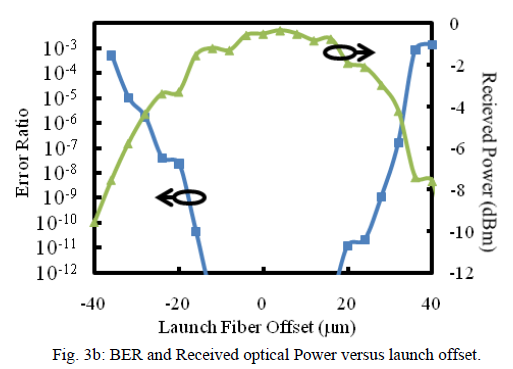 C. C. Caputo, et al. VCSEL-based 100m 25Gb/s Plastic Optical Fiber Links, OSA/OFC 2011, Paper OWB2.
50
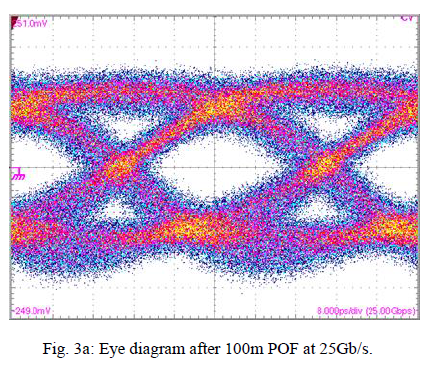 C. C. Caputo, et al. VCSEL-based 100m 25Gb/s Plastic Optical Fiber Links, OSA/OFC 2011, Paper OWB2.
51
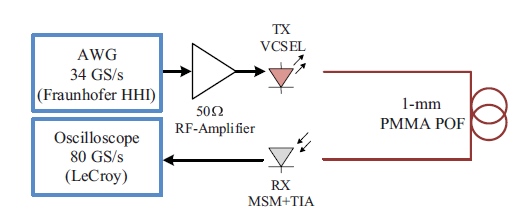 2013: 1mm PMMA POF, 1 to 10m, 42 – 36 Gb/s
4-PAM
400 µm GaAs MSM photodetector 
4-PAM preferred over DMT
S Loquai, et al. 42-Gb/s Transmission Over Large-Core 1-mm PMMA Graded-Index Polymer Optical Fiber, IEEE Phot. Tech. Lett., Vol. 25, N0. 6, pp. 602-605, March 2013.
52
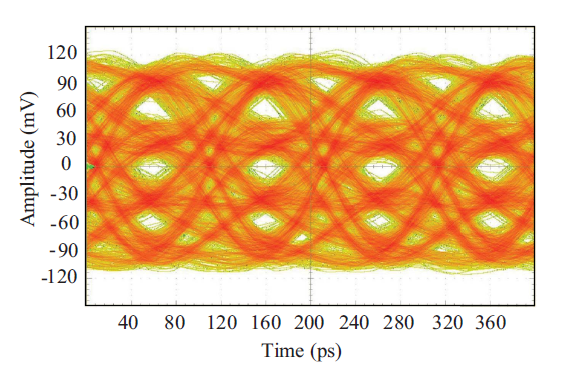 S Loquai, et al. 42-Gb/s Transmission Over Large-Core 1-mm PMMA Graded-Index Polymer Optical Fiber, IEEE Phot. Tech. Lett., Vol. 25, N0. 6, pp. 602-605, March 2013.
53
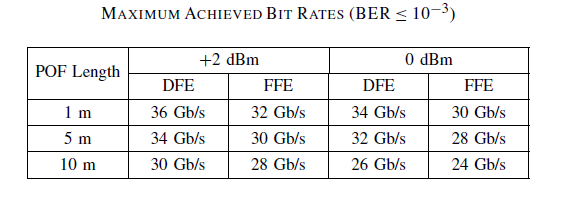 S Loquai, et al. 42-Gb/s Transmission Over Large-Core 1-mm PMMA Graded-Index Polymer Optical Fiber, IEEE Phot. Tech. Lett., Vol. 25, N0. 6, pp. 602-605, March 2013.
54
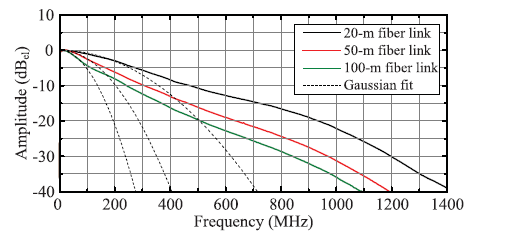 Normalized frequency response of the POF link
R Kruglov, et al., Comparison of PAM and CAP Modulation Schemes for Data Transmission Over SI-POFIEEE Phot. Tech. Lett., Vol.25, No.23, pp. 2293-2296, Dec 2013
55
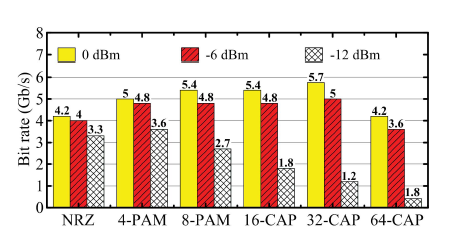 Maximal bit rates at BER of 10−3 achieved over 20-m fiber link and measured at different levels of the fiber-coupled power.
R Kruglov, et al., Comparison of PAM and CAP Modulation Schemes for Data Transmission Over SI-POFIEEE Phot. Tech. Lett., Vol.25, No.23, pp. 2293-2296, Dec 2013
56
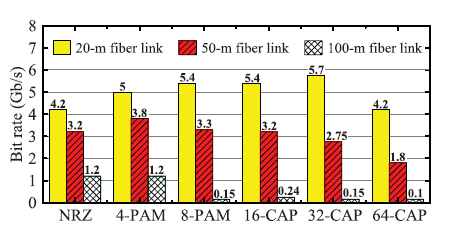 Maximal bit rates at BER of 10−3 achieved over the fiber link with a constant fiber-coupled power of 0 dBm.
R Kruglov, et al., Comparison of PAM and CAP Modulation Schemes for Data Transmission Over SI-POFIEEE Phot. Tech. Lett., Vol.25, No.23, pp. 2293-2296, Dec 2013
57
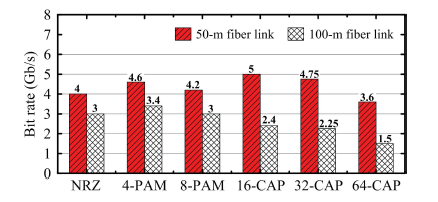 Maximal bit rates at BER of 10−3 achieved over the fiber link with a constant fiber-coupled power of +6 dBm.
R Kruglov, et al., Comparison of PAM and CAP Modulation Schemes for Data Transmission Over SI-POFIEEE Phot. Tech. Lett., Vol.25, No.23, pp. 2293-2296, Dec 2013
58
Thank you
59